Prevention/ Early Intervention Update: -
NHS Health ChecksWeight Management –AdultsPhysical Activity Tool Walking for Health
Lucy O’Loughlin  (Public Health Specialist)
Lara Snowdon (Advanced Public Health Practitioner)
Public Health Devon
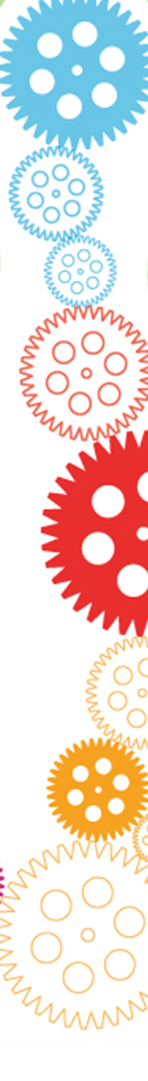 NHS Health Check Programme
Mandatory programme for local authorities 
Started in Devon in April 2013
Consistent, universal vascular risk assessment

Aim to reduce prevalence of vascular disease
Identifies previously undiagnosed disease & those at risk
Increase risk awareness & reinforce lifestyle messages
Minimise and manage risk
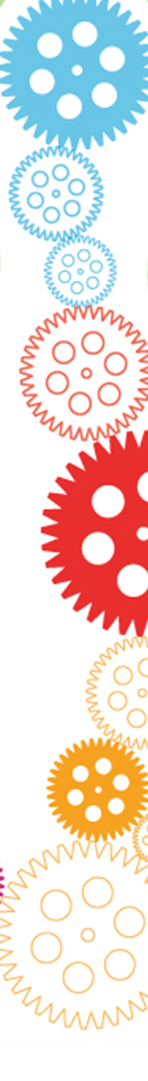 NHS Health Check Programme
100% of eligible population every 5 years
Five-year programme 
Eligible population = 40-74
(excluding those on existing disease registers)

Offer 20% of eligible population every year
Devon – 250,000 eligible/ 50,000 per year
50% uptake 		66%			75%
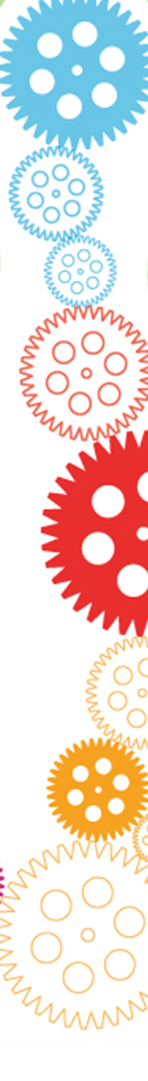 NHS Health Check Programme
Devon Health Checks Offered 2013/14 - Benchmarking and Trend
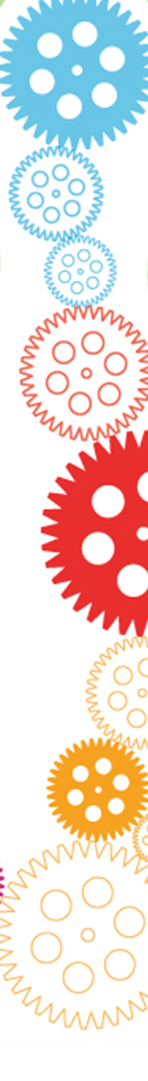 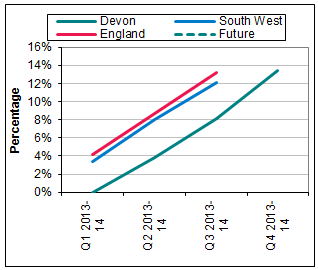 NHS Health Check Programme
Devon Health Checks Received 2013/14 - Benchmarking and Trend
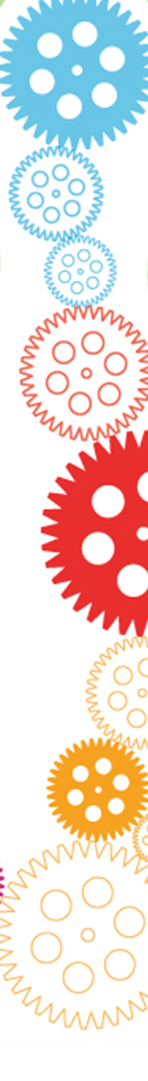 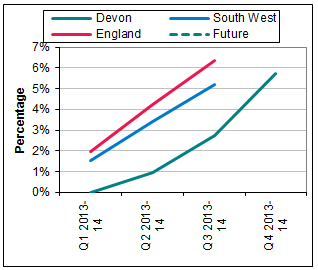 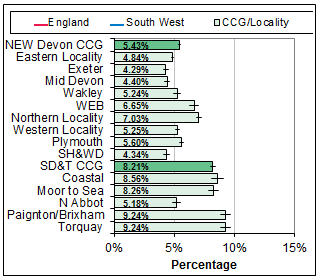 NHS Health Check Programme
Results at Year One 
July 2013 - May 2014, 33,153 (13.46%) offered and 14,142 (5.73%) delivered
Uptake averaged at 43%
Final quarter 56%
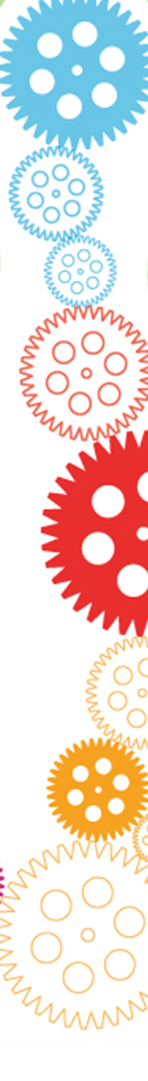 NHS Health Check Programme
Existing model - 96 practices signed up in Devon
HPD Outreach Pilot:
to deliver 300/400 checks in community settings 
Test and determine shape of future outreach model 
As mandatory duty to offer to everyone 
To target:
people who may not respond to GP invite
people with increased cardiovascular risk
test a community setting model where there are no GP practices offering health checks
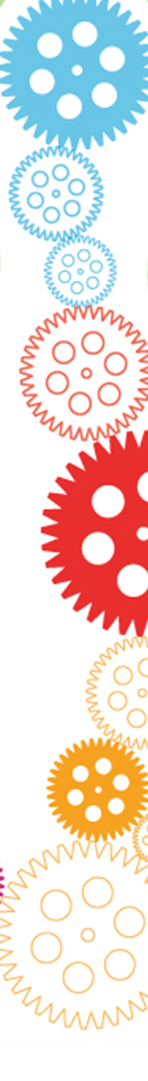 [Speaker Notes: Braunton 
Farmers 
Gypsies and Travellers 
People from BAME groups 
Communities in Devon’s top IMD areas 
Male routine and manual workers]
NHS Health Check Programme
Outreach model
Development 
Market warming event – 26th June
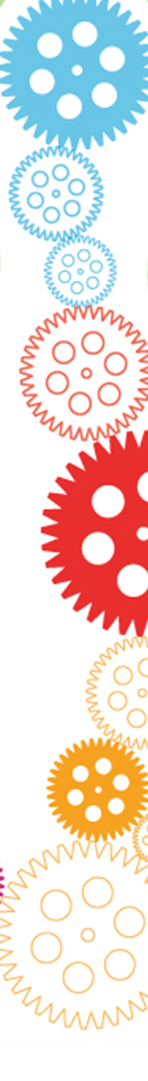 Lifestyle Services
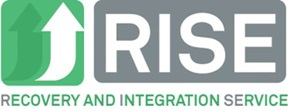 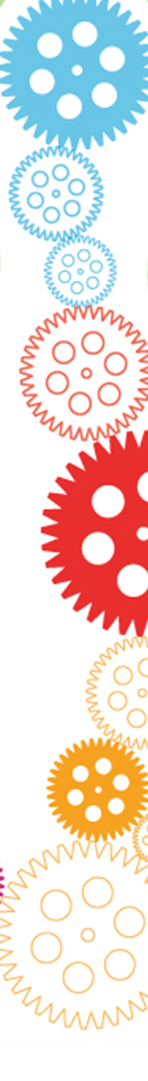 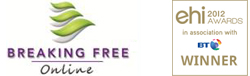 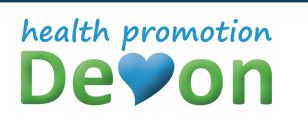 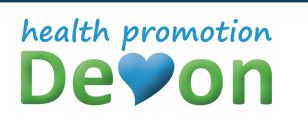 Devon Tier 1 & 2 Weight Management Services
Lucy O’Loughlin
Public Health Specialist/ Commissioning Lead for Healthy Weight
Background
Obesity is not distributed equally, for women and for men (using occupation-and qualification based measures) rates rise with increasing levels of deprivation
The Health Survey for England estimates that in Devon 24.1% of adults (aged 16+) are clinically obese (BMI= >30 kg/m2)
In 2013 this equates to 158,053 people
The cost to the NHS in Devon is estimated at £211.4 m in 2015, with much higher associated costs, such as loss of productivity
The Health and Social Care Act 2012 transferred many public health responsibilities to local government from 1st April 2013 
Devon County Council is  now responsible for issues associated with the prevention and management of excess weight in the population
Healthy Weight Care Pathway
GAPs
What Do We Know About The Health Needs?
158,053 people BMI 30 kg/m2 or above
The population of Devon is mainly centred on the 28 Devon market and coastal towns and Exeter- many people live in rural areas, experiencing access issues.
Inequalities in distribution and                                     outcome
Many people arriving at tier 3                                        without structured support.
People seeking support have                                  different preferences and need
Rising childhood obesity
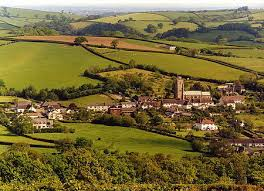 A New Service Model for DevonWeight Management
Healthy Lifestyle Hub
Service D
Service A
Service C
Service B
[Speaker Notes: a healthy lifestyle hub- 
offering a single point
providing information and support to help them chose from a range of commissioned weight management service options in their locality.  
The healthy lifestyle hub will provide patients with:
 
A single point of contact for the patient and referrer
A person centred approach to help patients access the most appropriate option(s) to suit their needs
Links to other public health services (eg: smoking cessation, alcohol support). 
Motivation and support to bring about positive behavioural change
Follow up in early stages


a range of weight management service options -differing in location, timing and format providing the patient with a flexibility and choice.]
Tier 1 Eligibility Criteria
BMI  of  25-29.9(kg/m2), with co-morbidities or 22.5 – 27.49 (kg/m2) for South Asian populations
BMI of 30-34.9 (kg/m2) without co-morbidities  or  27.5-32.49 (kg/m2) for South Asian populations 
Considered ready to change by Health Professional
Aged 16 years or more
No indication of current eating disorder 
 
* type 2 diabetes or previous gestational diabetes, uncontrolled hypertension, hyperlipidaemia uncorrected by maximum doses of statins, sleep apnoea, severe osteoarthritis
Tier 1 Weight Management Services
Tier 2 Eligibility Criteria
BMI >30 – 50 (kg/m2) or South Asian population and >27.5 (kg/m2) with co-morbidities*  
BMI >35 – 50 (kg/m2) or South Asian population and >32.5 (kg/m2) without co-morbidities
Considered ready to change by Health Professional
Aged 16 years or more
No indication of current eating disorder 
 
* type 2 diabetes or previous gestational diabetes, uncontrolled hypertension, hyperlipidaemia uncorrected by maximum doses of statins, sleep apnoea, severe osteoarthritis
Tier 2 Weight Management Services
3 - 6 month, individually tailored package of support
FREE to the client
Intro session to ensure that client is satisfied with their choice
Meet NICE guidance
Practical, safe advice about physical activity & healthy eating
Use evidence-based behavioural change techniques
Provide on-going motivational support and follow up 
Aim for target weight loss of 5-10% body weight
Aim for realistic pace 0.5-1.0 kg per week.
Minimum 9 sessions in 12 weeks 
Extend to 24 weeks (if satisfy >2% wt loss and attend 75%)
Weight Management Service Lots
Physical Activity Services
3 – 6 month, individually tailored package of support
Free intro session to ensure that client is satisfied with their choice
Adhere to BHF Physical Activity and Health (2010) Exercise Referral Toolkit guidance.
Aim to exceed CMO guideline of 150 mins of PA per week
Use evidence-based behavioural change techniques
Provide on-going motivational support and follow up 
Build links with other participants to develop confidence and social support
Minimum of 3 opportunities for structured PA support per week
Physical Activity Services Lot
Providers Awarded Tier 2 Services
WW=Weight Watchers, SW=Slimming World, LED=Leisure East Devon, Tone=Tone Leisure, P=Parkwood Leisure, WB=Westbank Healthy Living Centre/Mid Devon District Council Leisure, TDC=Teignbridge District Council Leisure, DDoc= A consortium of GP Practices and Pharmacies co-ordinated by Devon Docs
Referral
Patients living within the Devon County Council boundary (green area on the map) 
Refer to Healthy Lifestyles Hub, operated by Health Promotion Devon. E-Mail: ndht.hpd@nhs.net
Referrals will be accepted via a range of routes, including email, letter and emailed spread sheet. 
Referrals require the data outlined on the minimum data set (appendix 2 of info sent to practices)
If any of the essential information is missing, Hub staff will need to contact the referrer or the patient’s practice to gain this information.
Co-morbidities defined as:
Type 2 diabetes or previous gestational Diabetes
Uncontrolled hypertension
Patients whose Hyperlipidaemia is uncorrected by maximum tolerated doses of Statins.
Sleep apnoea
Severe Osteoarthritis eg: requiring listing for joint replacement or in severe pain  uncontrollable with analgesics.
(Patients with intracranial hypertension will require approval from Exceptional Treatments Panel)
Referral Pathway for South and West Devon and all from Jan 2015
*For South Asian, Chinese, Black African or Caribbean, 2.5 kg/m2 lower BMI
Interim pathway For patients living in RDEFT/NDHT areas
Agreed by commissioners and specialist clinicians to minimise adverse impact on flow of patients to Tier 3 during intro period
Transition period: Feb 2014 – Jan 2015, a sub-set of patients will continue to be routed directly to tier 3 via DRSS.
Patients with BMI > 50 kg/m2
Patients with BMI >35 kg/m2 with Diabetes
Patients who meet the tier 3 entry criteria AND disordered eating (binge eating, bulimia etc.) OR complex medical problems OR multiple therapies OR significant psychological problems eg: receiving care from a Psychiatrist 

NB: Hard work for referrers, DRSS and HUB- may need to review!!!!!
Interim Referral Pathway for Eastern and Northern Localities NEW Devon
Interim Triage Flow Chart To Be Used By DRSS for Patients in Northern and Eastern Localities
Devon Tier 2 Service March-May 2014
Issues
Simplification of Devon Tier 2 referral criteria before 2015?
No current forum in NEW Devon area to consider pathway issues- 
eg: inconsistent eligibility criteria for tier 3
South and West Devon patients- access to tier 3 in Plymouth?
Devon CYP programmes in procurement- no tier 3 as yet. How to progress?
Need for maintenance support- voluntary sector solution?
Obesity group across Devon/Plymouth and Torbay 2 x year? Links in to Pen HWt Group
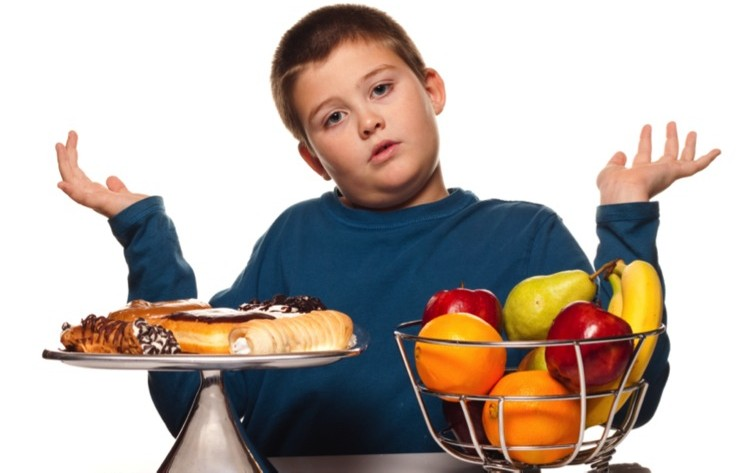 Get Active Devon!
Physical activity finder tool 
Response to primary care  
Uses patient info
Generates a tailor-made list of activities
Google 
www.getactivedevon.co.uk
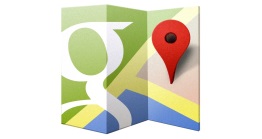 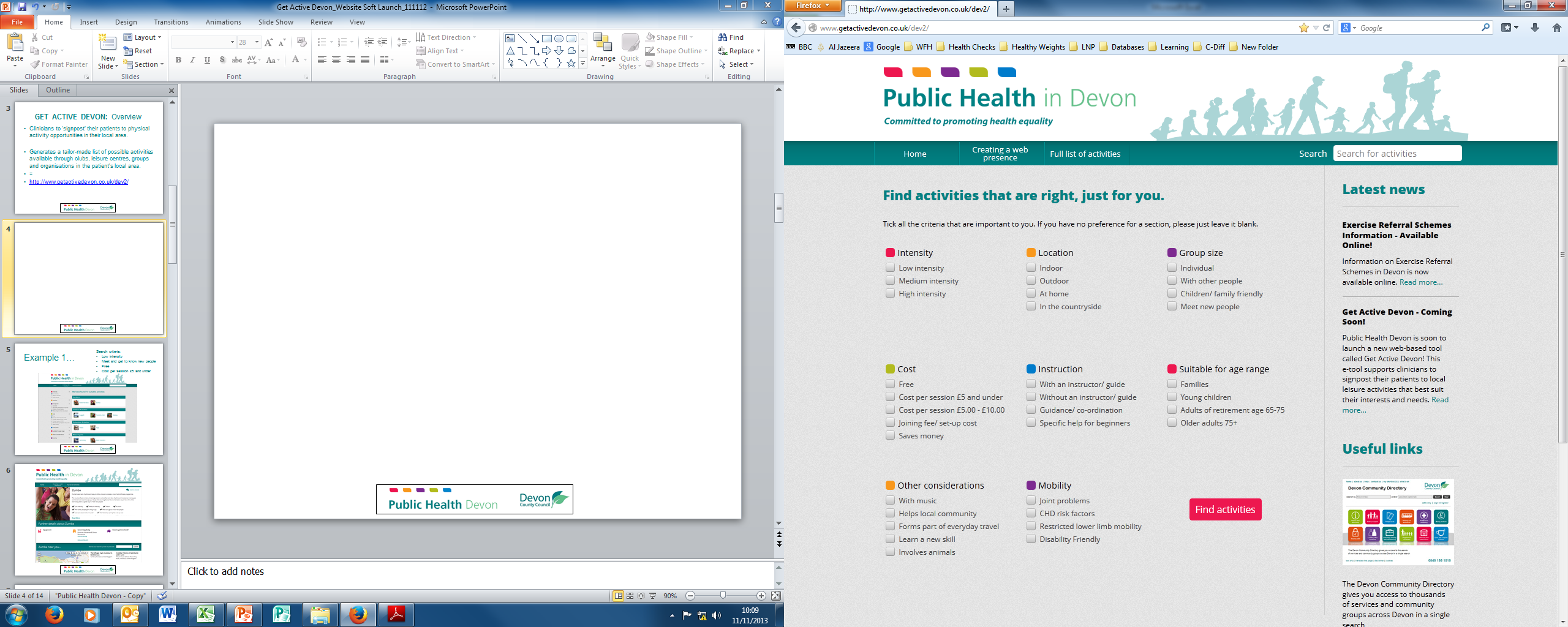 Walking for Health
Sustain and develop the existing structure of WFH in Devon 
Extend the WFH programme to ensure geographic coverage across Devon
Extend the WFH programme to currently underserved population groups 
Target population groups in areas of high deprivation 
Target population groups with specific and/ or long-term health conditions.
Resources www.devonhealthandwellbeing.org.ukPlease get in touch via: - lucy.oloughlin@devon.gov.uk lara.snowdon@devon.gov.uk